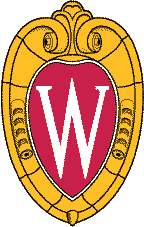 Associate/Full Professor (CHS)Program Evaluation and Evaluation Research The University of Wisconsin-Madison
The University of Wisconsin-Madison, School of Medicine and Public Health is seeking candidates for a Clinical Health Sciences (CHS) faculty appointment (non-tenured) in the Department of Population Health Sciences with expertise in program planning and evaluation, evaluation research, and/or dissemination and implementation research.
Community-Engaged Practice: The candidate will devote a minimum of 50% effort to community-engaged practice, with an initial focus on leading the evaluation of the Wisconsin Partnership Program's Obesity Prevention Initiative, a 5-year, multi-million dollar investment in obesity prevention, intervention, and research.
Evaluation Research Program Faculty Director: The candidate will devote a minimum of 10% effort to lead the UW Population Health Institute’s Evaluation Research Group.
Research: The ideal candidate will have experience and expertise conducting evaluation research, including population-based strategies intended to assess and improve the health of populations, including the efforts of community based organizations, the health care system, the governmental public health system, education, business, and other sectors.
Teaching: He/she will contribute to the teaching program in the Department of Population Health Sciences and School of Medicine and Public Health, including courses and other modes of instruction and mentoring for public health, graduate, and medical students, as well as health care professionals at the UW.